Re-arranging trigonometric equations
Intelligent Practice
Silent 
Teacher
Narration
Your Turn
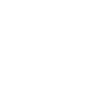 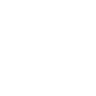 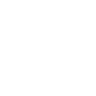 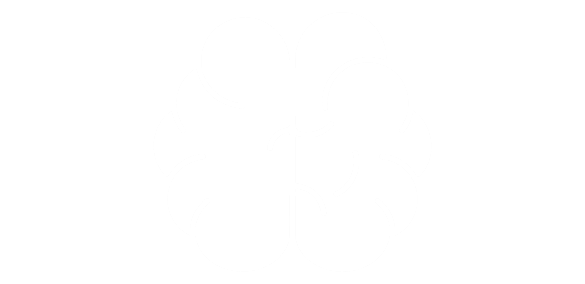 Practice
Worked Example
Your Turn
@mrlindsaymaths
@mrlindsaymaths
@mrlindsaymaths
Worked Example
Your Turn
@mrlindsaymaths
@mrlindsaymaths
@mrlindsaymaths
Worked Example
Your Turn
@mrlindsaymaths
@mrlindsaymaths
@mrlindsaymaths